Healthcare Services Projections
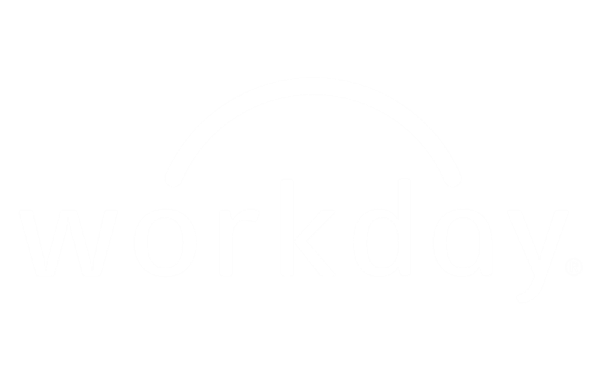 using
Office of Financial Planning and Analysis
October 25, 2022
Collaborative & Transparent ApproachThe Healthcare Team
Working collaboratively will provide transparency and insightful information for departmental and University wide planning efforts.
Multi-year planning will allow us to strategically plan for economic conditions and long-range projects beyond fiscal year 2024, by using tools such as scenario analysis.
Proper planning will allow our organization to maximize opportunities and minimize potential financial risks.
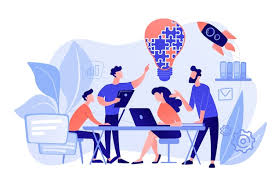 [Speaker Notes: Josh]
Overview
[Speaker Notes: Ray]
Healthcare Services Team
In collaboration with WesternU Health Administrative Team, our FP&A Team will be supporting you in the following four areas:
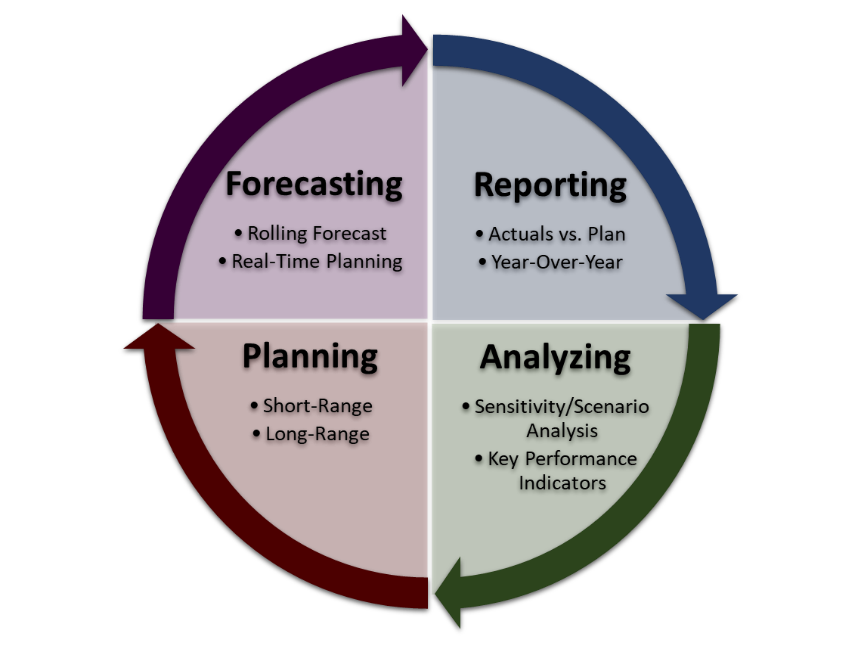 [Speaker Notes: Ray]
Here to Help
[Speaker Notes: Amy]
Why Use a Rolling Forecast?
[Speaker Notes: Amy]
Rolling Forecast & Projections
The rolling forecast, once developed, should reflect the anticipated revenues and discounts/allowances for forward looking quarters.
Historical data is included to assist with analysis of year-over-year trends and creation of anticipated revenues.
Quantitative and qualitative information are recommended to be used for the rolling forecast for current fiscal year and upcoming fiscal year.
[Speaker Notes: Miguel]
An Example: WesternU Medical Center
FYI, step-by-step instructions are available in Teams and Workday for you to reference.
Actuals will be in green font.
Q2-Q4 rolling forecast in white cells.
Projections will be showing from FY24-FY27.
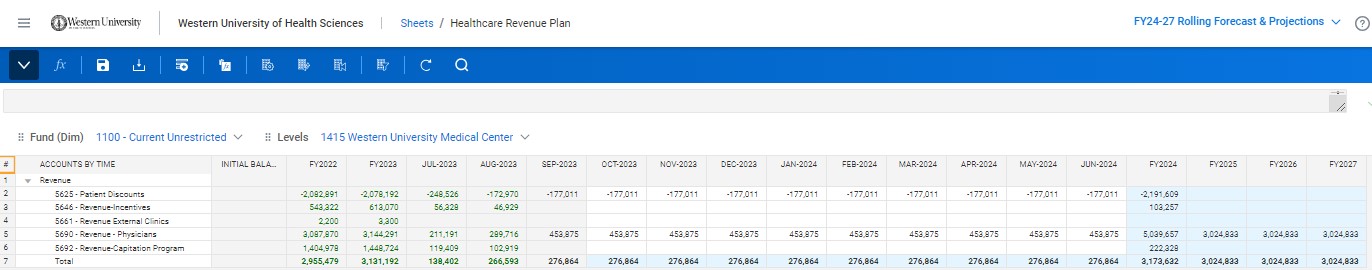 [Speaker Notes: Miguel]
An Example: WesternU Medical Center Forecast FY24
For current fiscal year, amounts previously forecasted are shown in white cells. Please make sure to update previously developed forecast with current forecasted numbers.
All changes must be saved by clicking the Save icon.
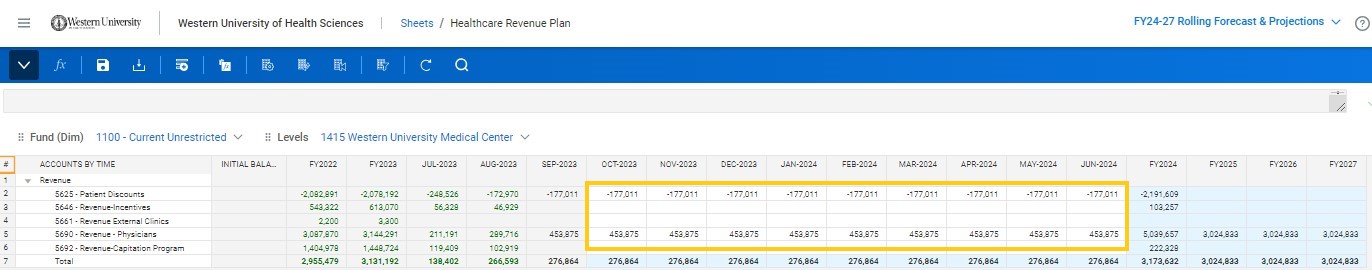 [Speaker Notes: Miguel]
An Example: WesternU Medical Center FY24-27
For FY24-27 years, enter projected amounts directly into blue cells.
All changes must be saved by clicking the Save icon.
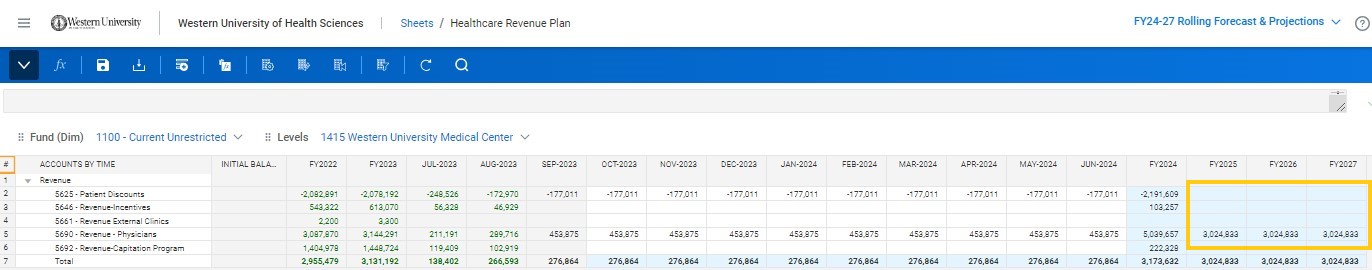 [Speaker Notes: Miguel]
An Example: WesternU Medical Center Notes
To insert justifications as footnotes, click the sheet note icon and fill out the prompt. Click OK and then click the Save icon.
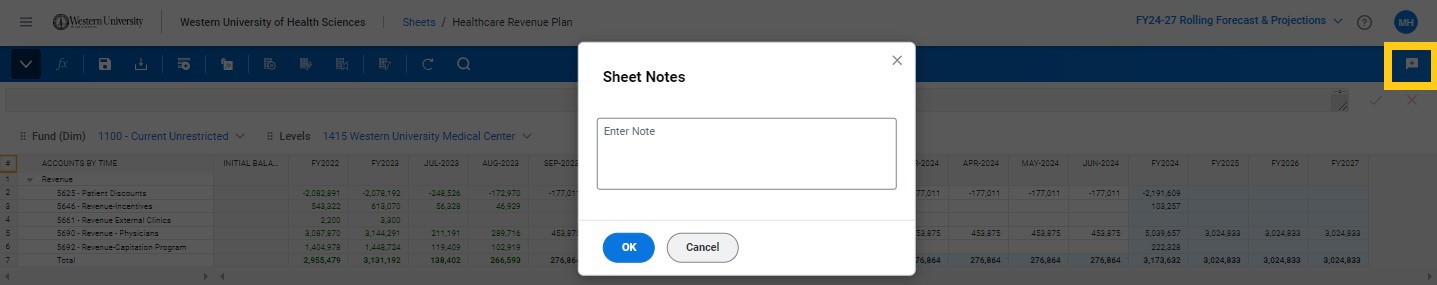 [Speaker Notes: Miguel]
An Example: WesternU Medical Center
To view in Excel, click the download icon and open. Please note the sheet notes have also been downloaded.
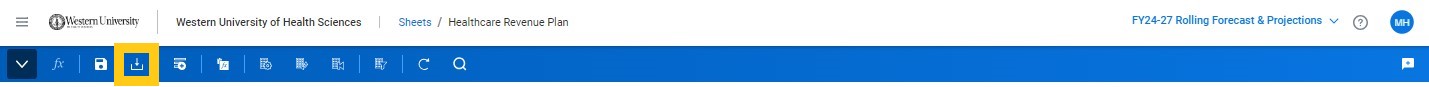 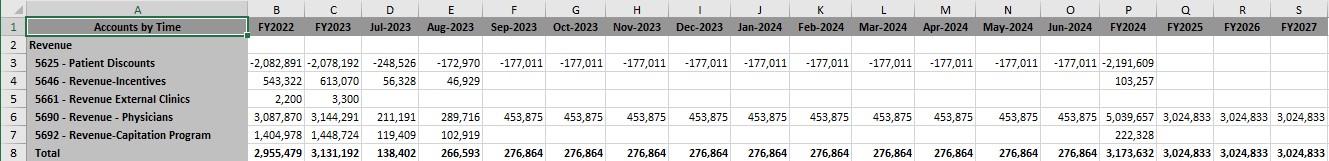 [Speaker Notes: Miguel]
Questions?
[Speaker Notes: Ray]
Thank you!
[Speaker Notes: Ray]